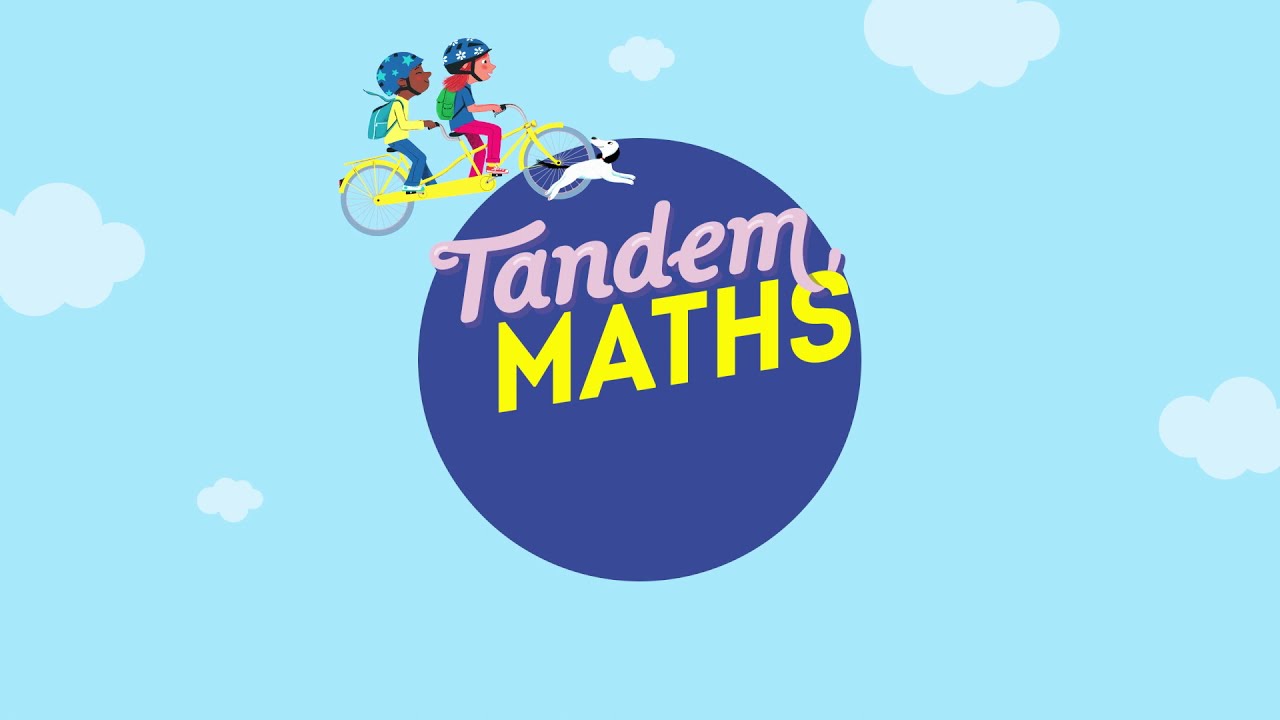 Période 2
Semaine 6
Jour 1
www.maitresseherisson.com
Programme de la séance
- Les fractions simples :
Évaluation
- Géométrie : Fiche de révisions
- Relations et propriétés géométriques : Mission 4
- Calculer : Correction des 29 questions
CM1
CM2
www.maitresseherisson.com
Programme de la séance
Les fractions simples :
Évaluation
Relations et propriétés géométriques : Mission 4
CM1
CM2
www.maitresseherisson.com
Fractions simples : Évaluation
CM1
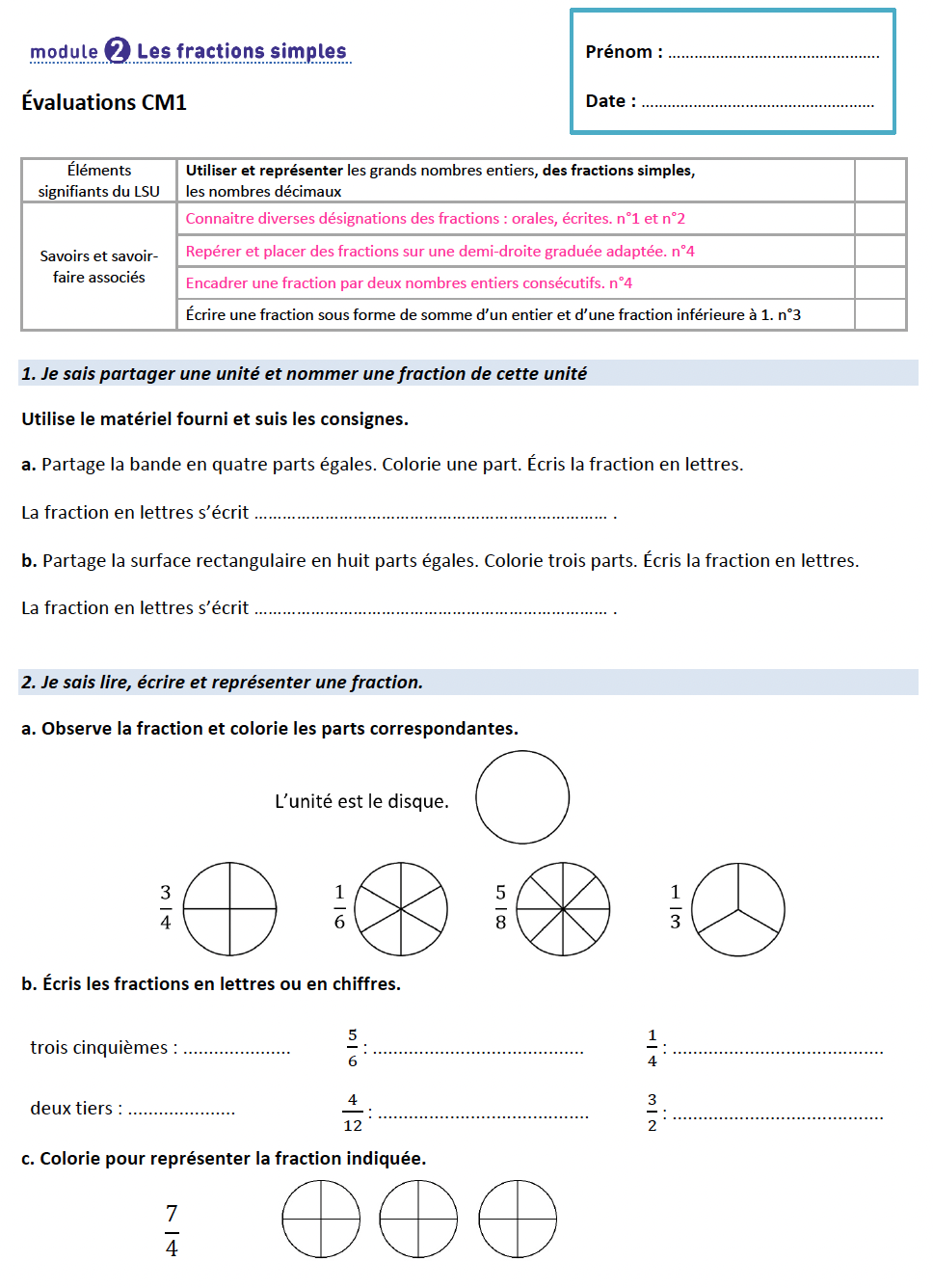 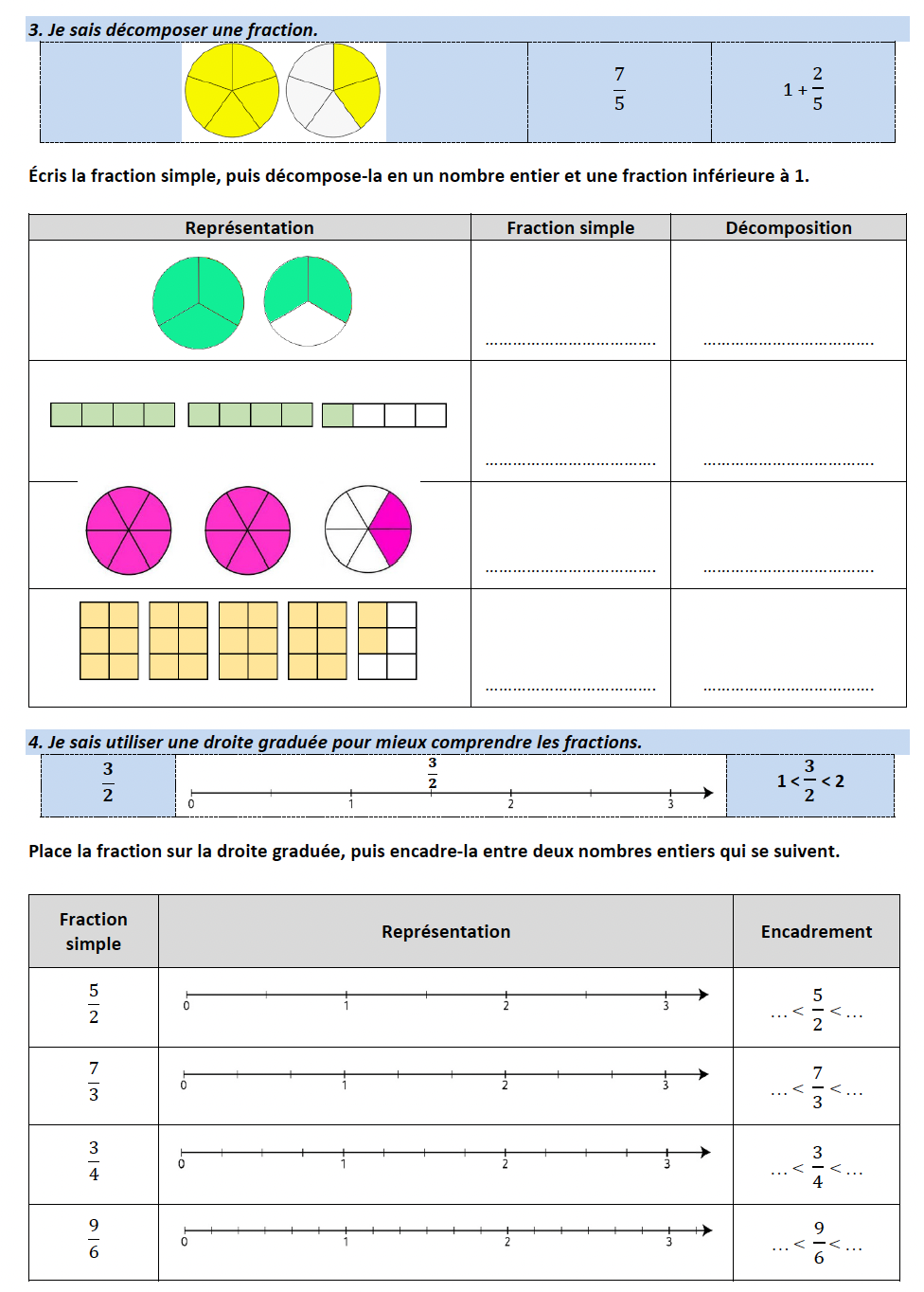 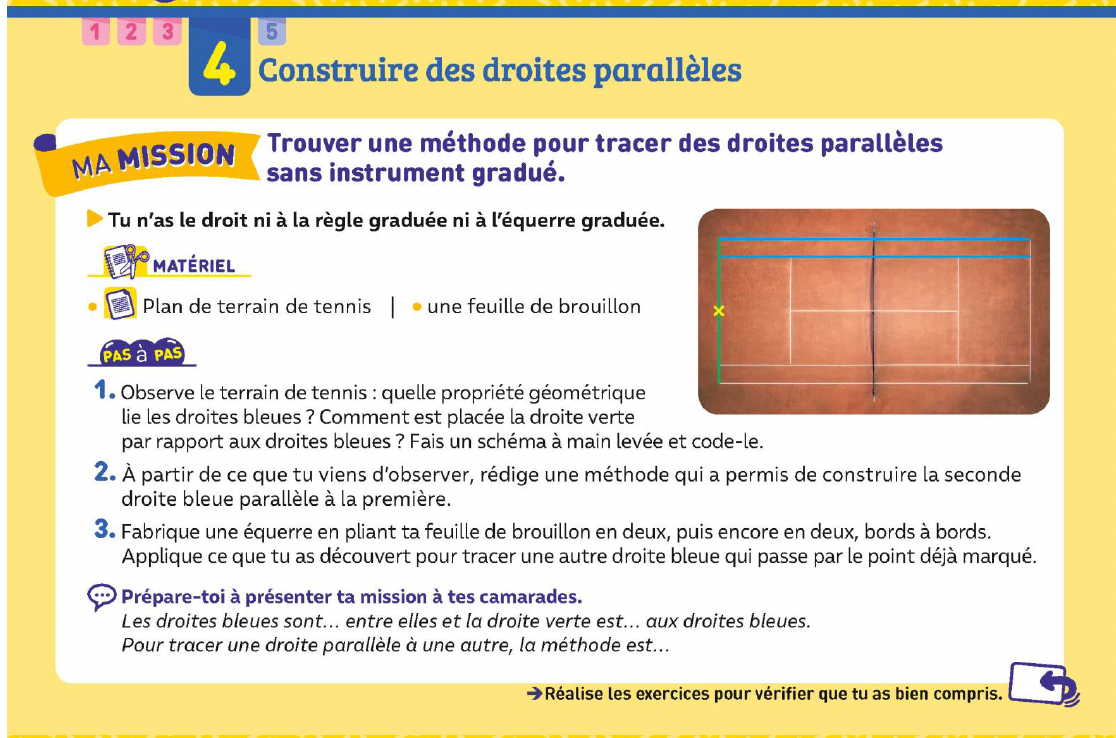 De quel matériel disposez-vous ? 

Quels éléments sont représentés sur l’image ?

À quoi va servir la feuille de brouillon ?

Que devez-vous faire ?
CM2
Relations et propriétés géométriques : Mission 4
www.maitresseherisson.com
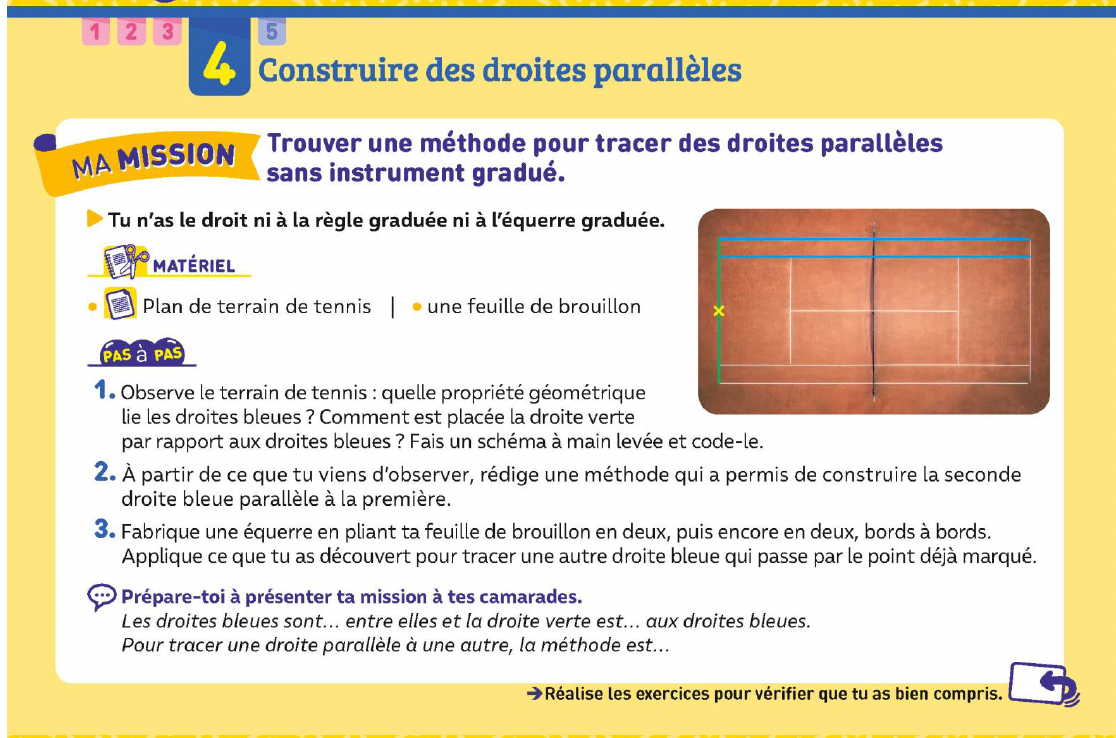 Lors de cette mission, vous allez apprendre à construire des droites parallèles sans utiliser les mesures et en construisant votre propre équerre
CM2
Relations et propriétés géométriques : Mission 4
www.maitresseherisson.com
MISE EN COMMUN
CM2
Relations et propriétés géométriques : Mission 4
www.maitresseherisson.com
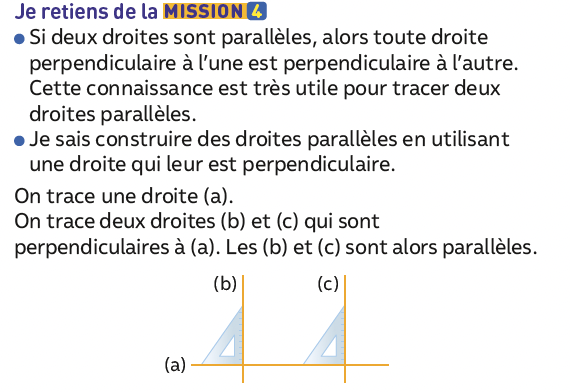 CM2
Relations et propriétés géométriques : Mission 4
www.maitresseherisson.com
Programme de la séance
Géométrie : Fiche de révisions
Calculer : Correction des 29 questions
CM1
CM2
www.maitresseherisson.com
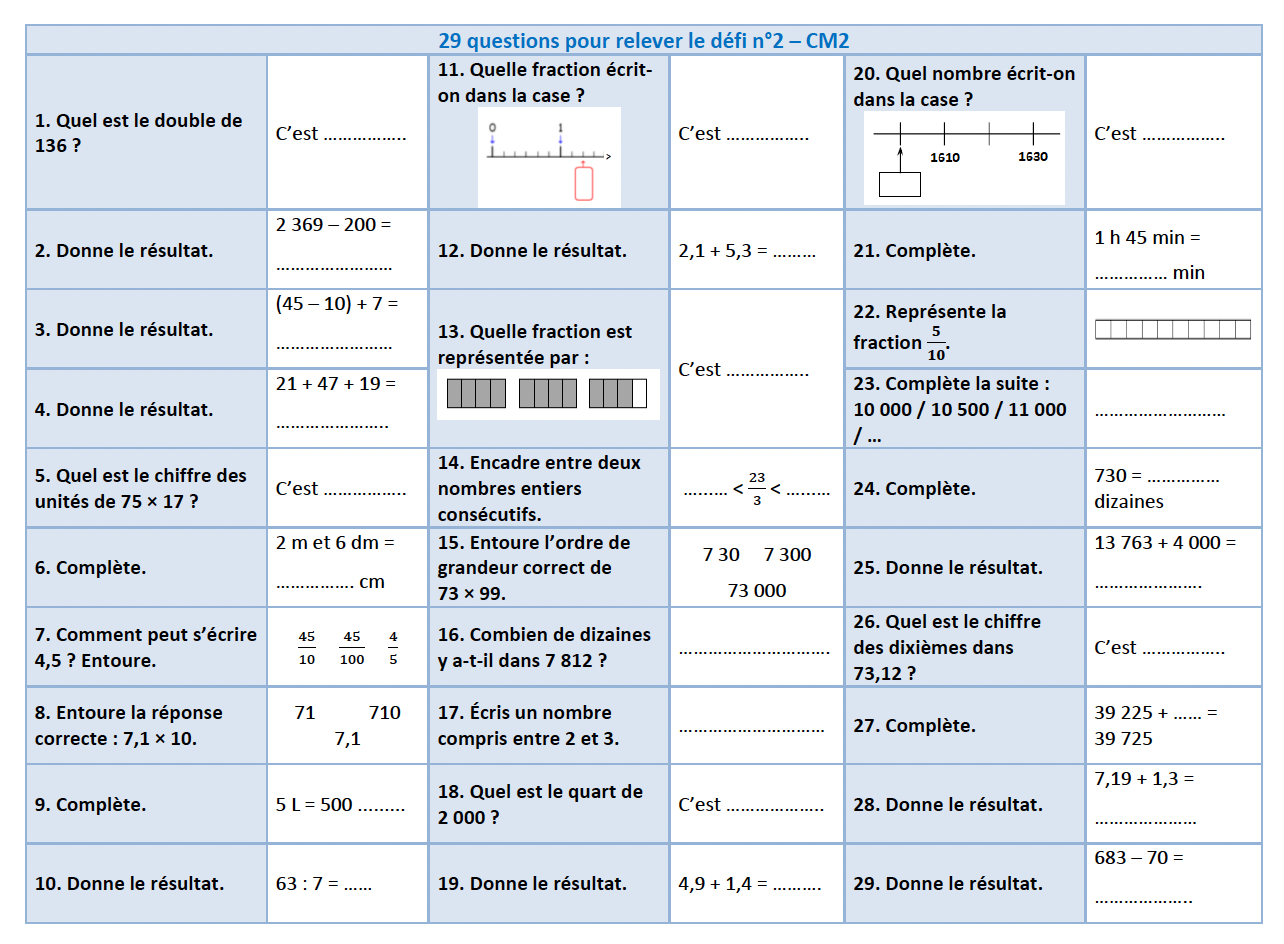 CM2
www.maitresseherisson.com
CM1
En attente de la publication de la fiche
Géométrie : Fiche de révisions
www.maitresseherisson.com
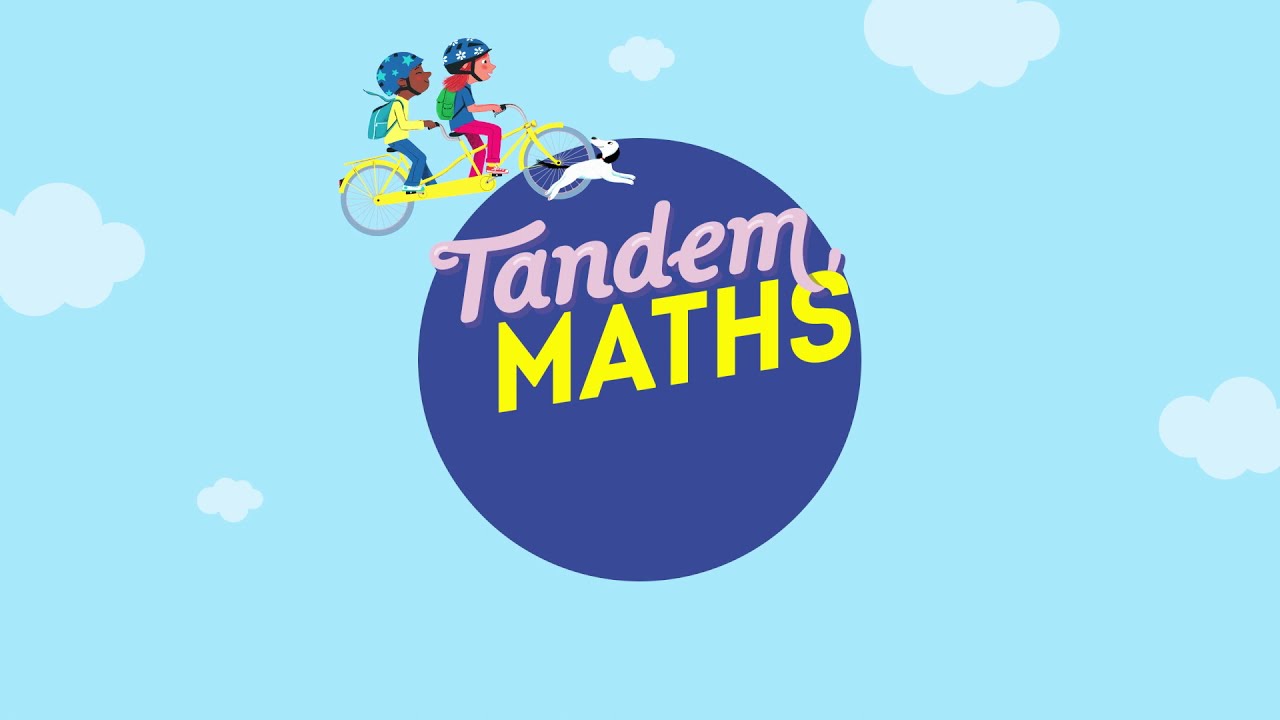 CALCUL
MENTAL
www.maitresseherisson.com
Tables de multiplication : entraînement p. 198
CM1
CM2
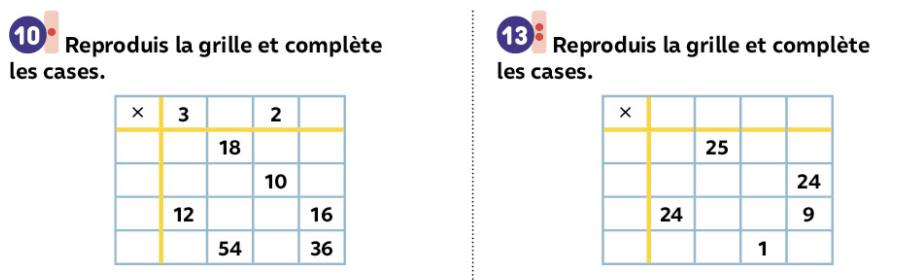 www.maitresseherisson.com
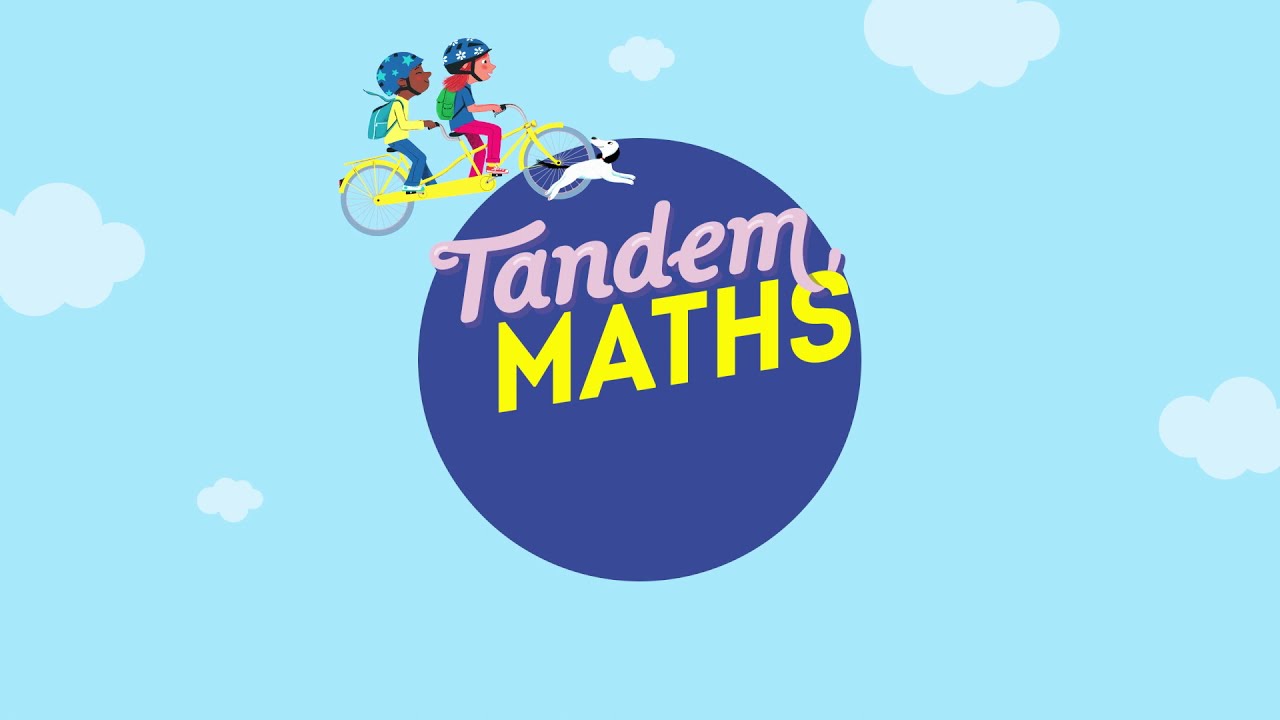 Période 2
Semaine 6
Jour 2
www.maitresseherisson.com
Programme de la séance
- Relations et propriétés géométriques : Mission 2
- Calcul : Entraînement à la multiplication
- Les fractions simples : Évaluation
- Relations et propriétés géométriques : Entraînement Mission 4
CM1
CM2
www.maitresseherisson.com
Programme de la séance
Relations et propriétés géométriques : Mission 2
Les fractions simples : Évaluation
CM1
CM2
www.maitresseherisson.com
Fractions simples : Évaluation
CM2
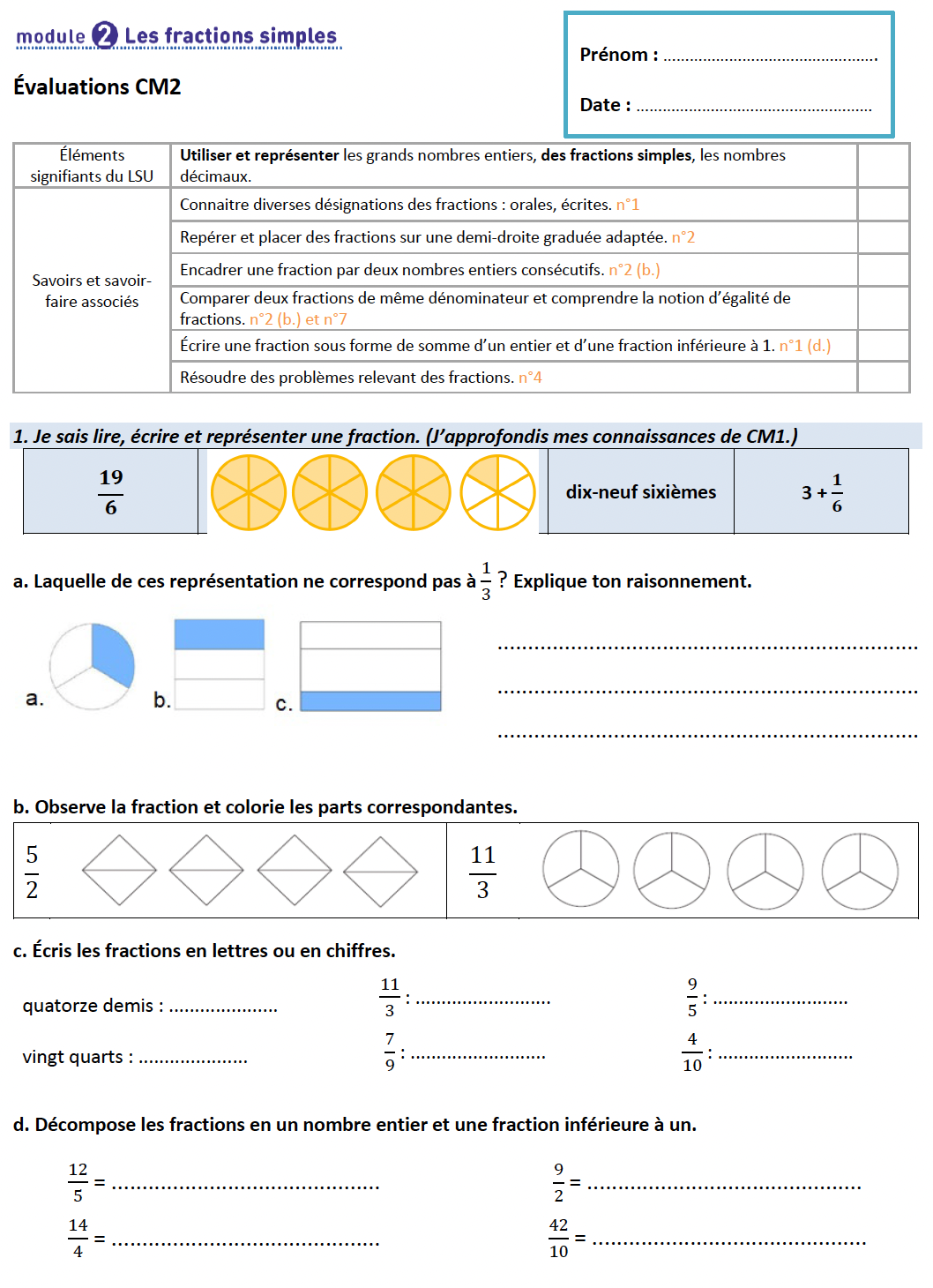 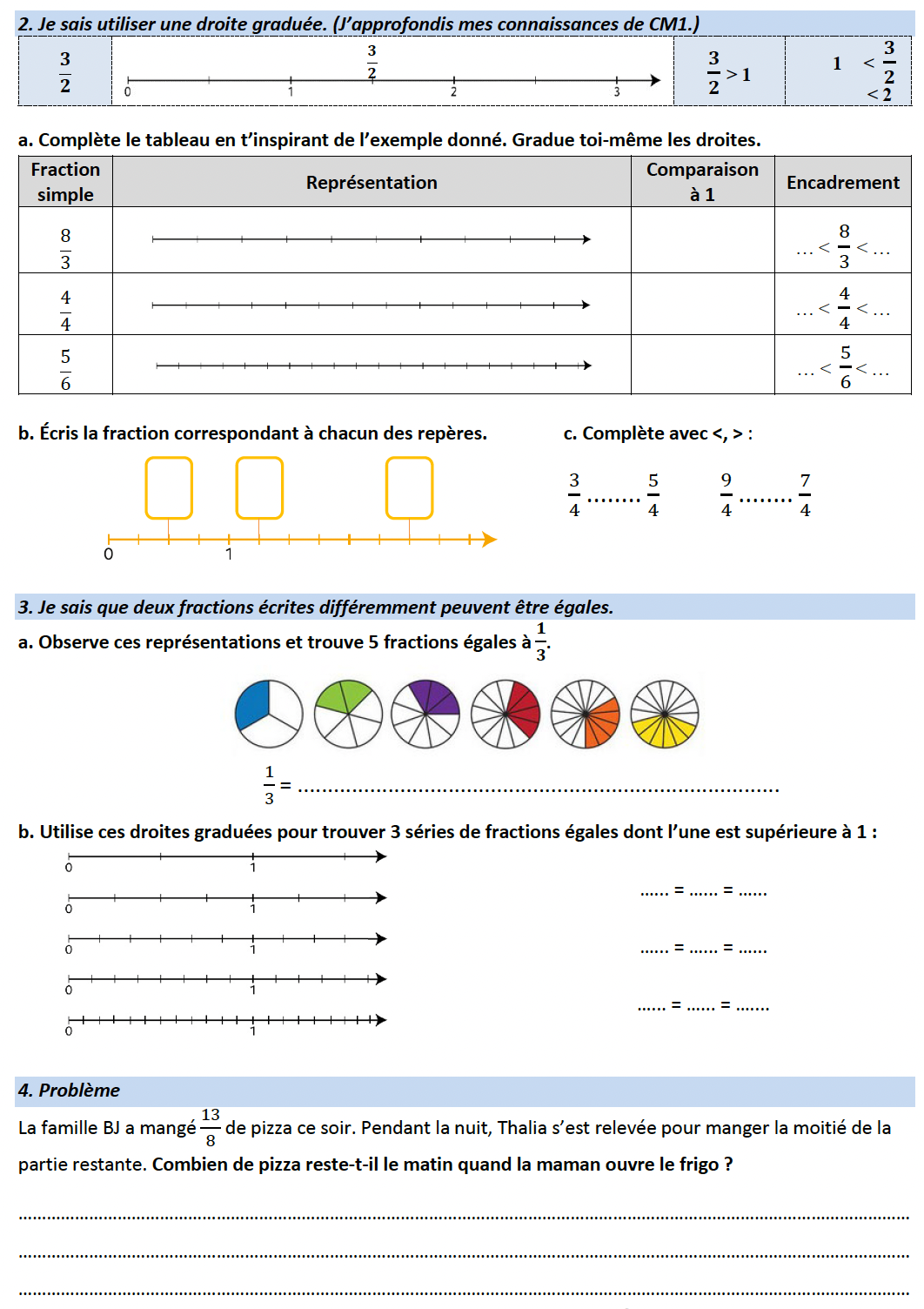 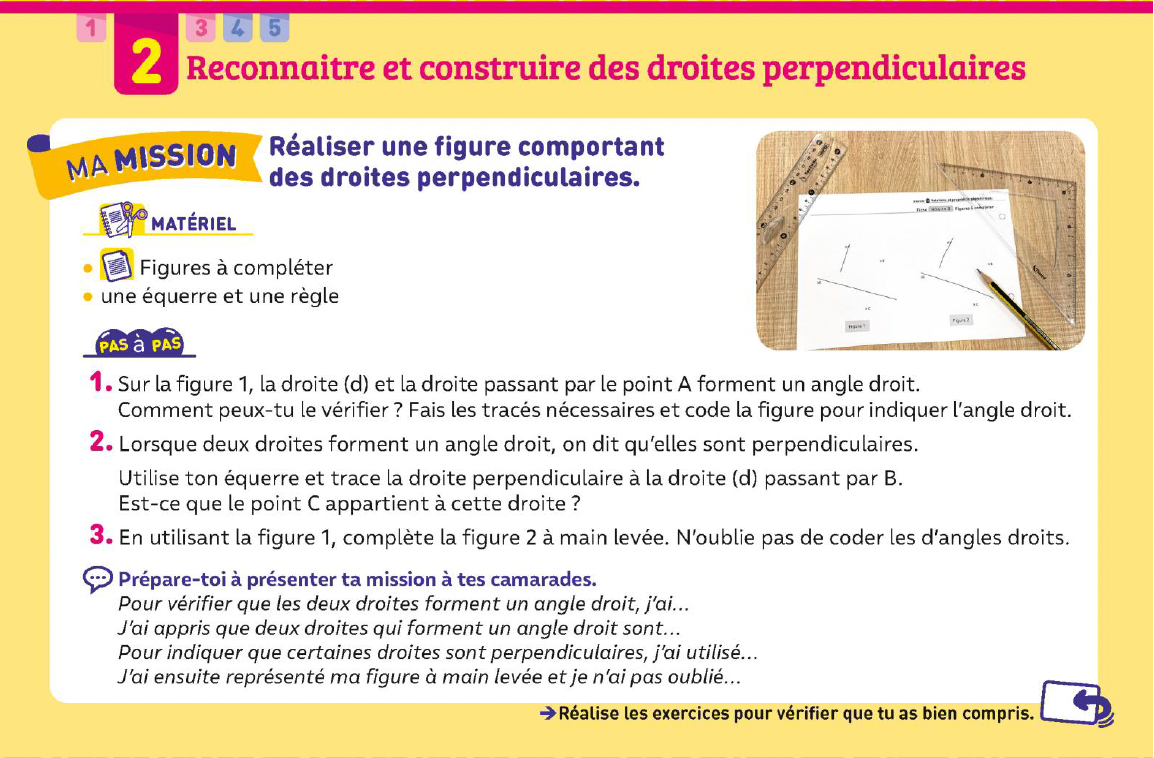 CM1
De quel matériel disposez-vous ? 

Que devez-vous faire ?
Relations et propriétés géométriques : Mission 2
www.maitresseherisson.com
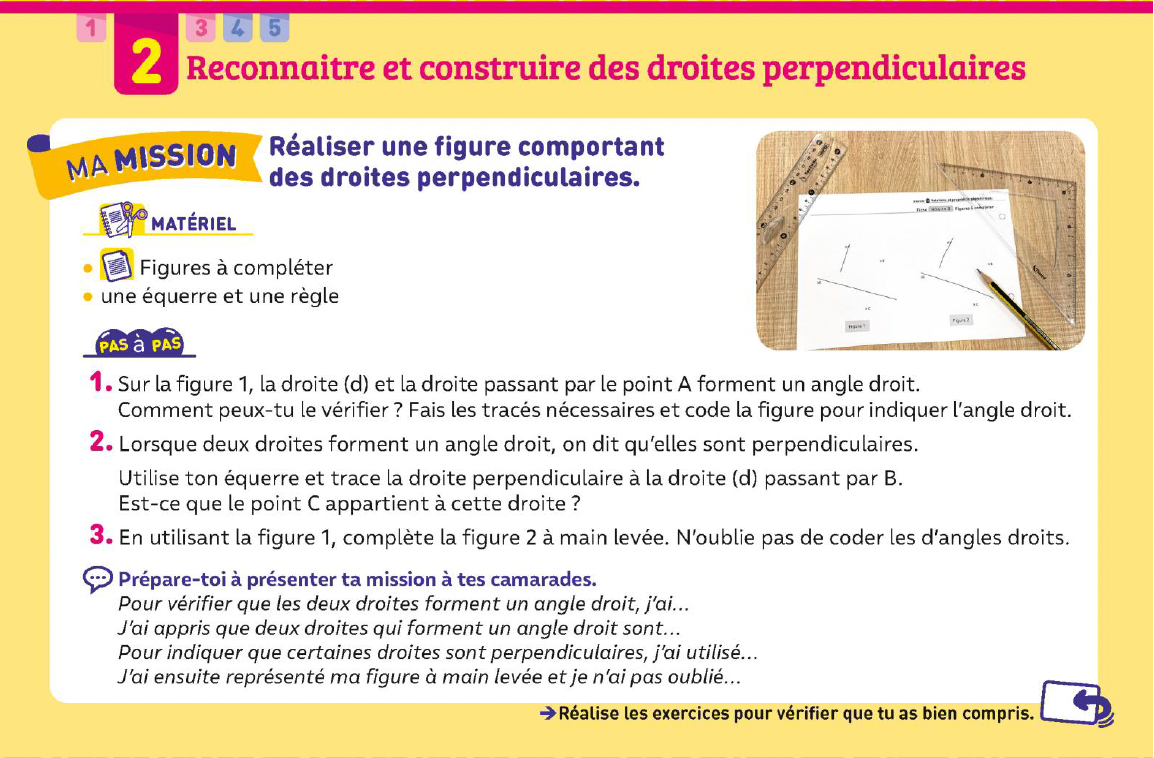 Lors de cette mission, vous allez apprendre à reconnaître et à tracer des droites perpendiculaires et à les représenter à main levée.
CM1
Relations et propriétés géométriques : Mission 2
www.maitresseherisson.com
MISE EN COMMUN
CM1
Relations et propriétés géométriques : Mission 2
www.maitresseherisson.com
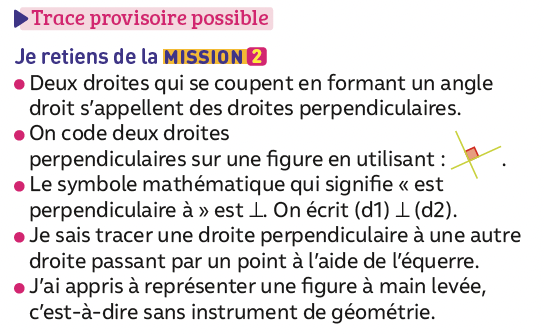 CM1
Relations et propriétés géométriques : Mission 2
www.maitresseherisson.com
Programme de la séance
Calcul : Entraînement à la multiplication
Ex. 4 et 8 p.211
Relations et propriétés géométriques : Entraînement Mission 4
CM1
CM2
www.maitresseherisson.com
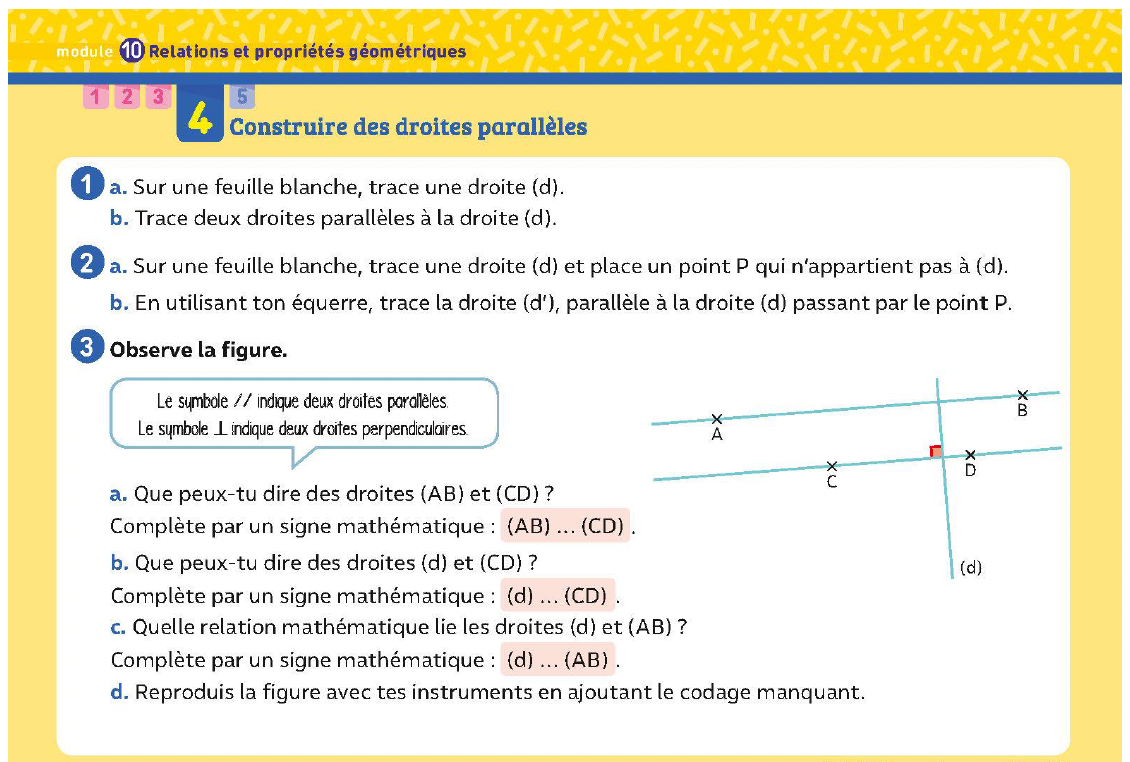 CM2
Relations et propriétés géométriques : Mission 4 entraînement
www.maitresseherisson.com
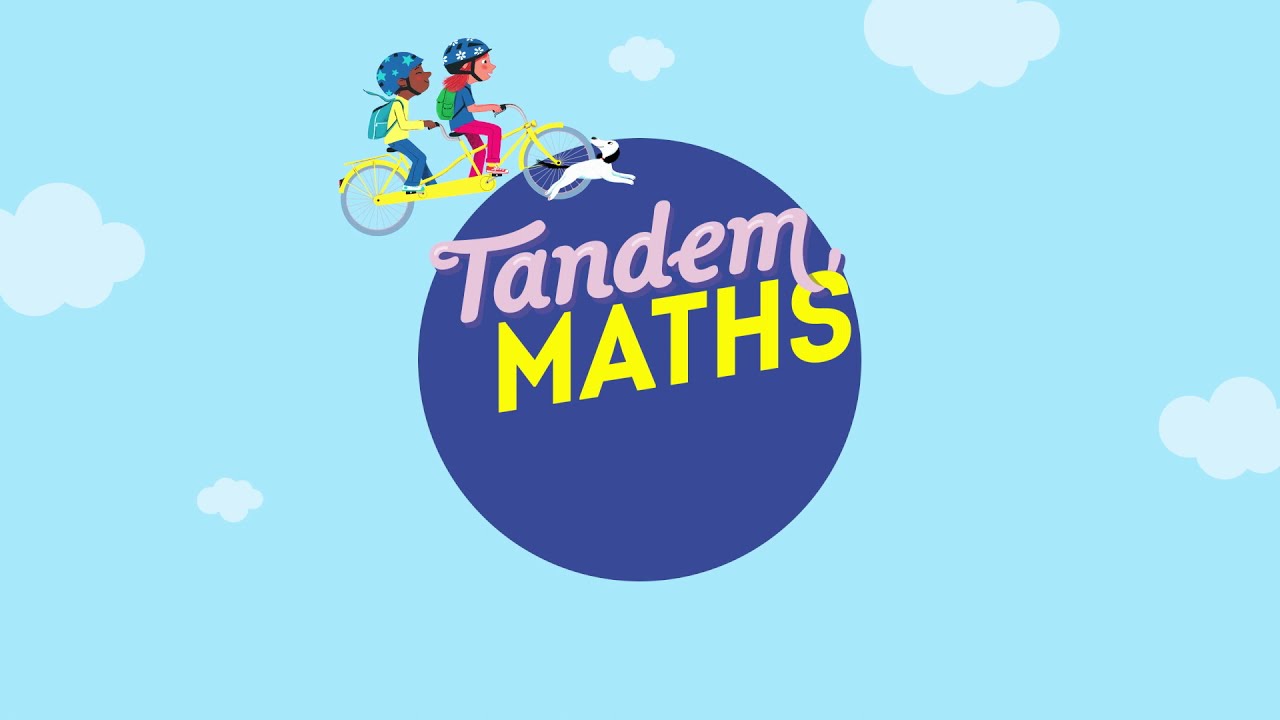 CALCUL
MENTAL
www.maitresseherisson.com
Soustraire deux nombres décimaux : 
Ex. 10 et 11 p.195
Tables de multiplication : Ex. 3 p.197 
Ex. 7 p.198
CM1
CM2
www.maitresseherisson.com
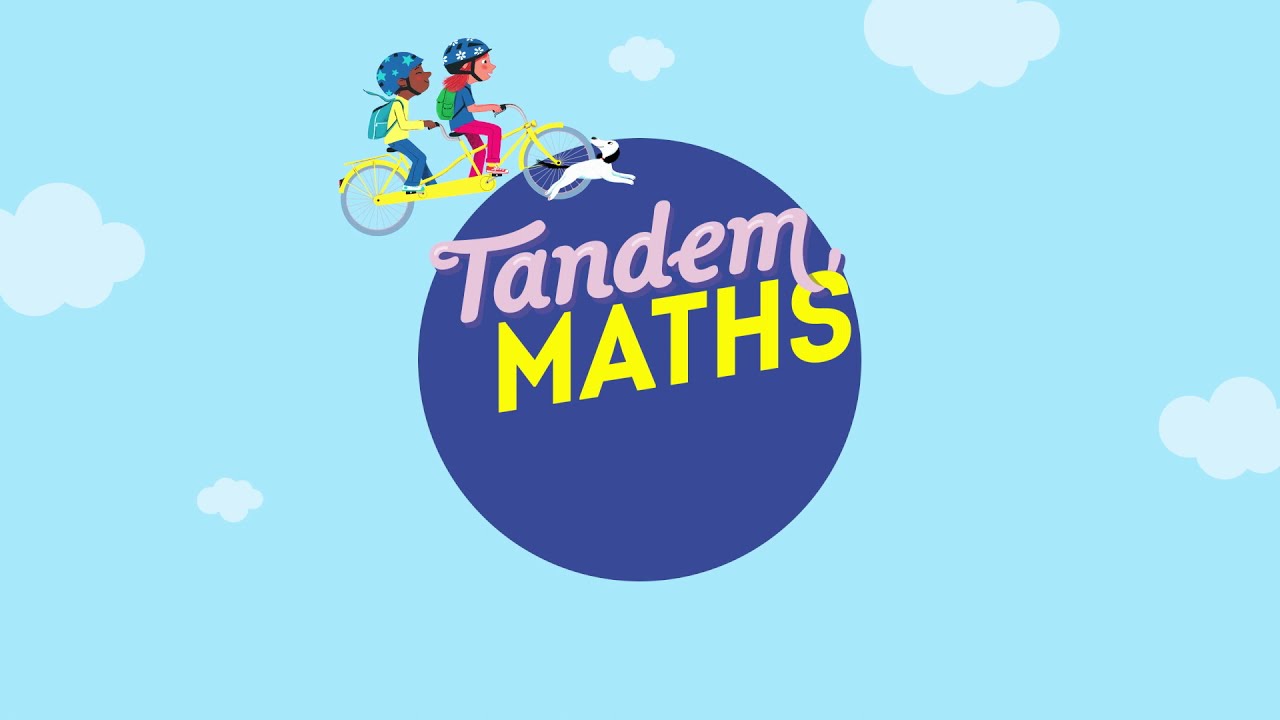 Période 2
Semaine 6
Jour 3
www.maitresseherisson.com
Programme de la séance
- Relations et propriétés géométriques : Mission 5
- La proportionnalité : 
Révisions
- Relations et propriétés géométriques : 
Entraînement Mission 2
- Calculer : 29 questions pour relever le défi n°2
CM1
CM2
Travail avec l’enseignante
Travail en autonomie
www.maitresseherisson.com
Programme de la séance
Relations et propriétés géométriques : Mission 5
Relations et propriétés géométriques : 
Entraînement Mission 2
CM1
CM2
Travail avec l’enseignante
Travail en autonomie
www.maitresseherisson.com
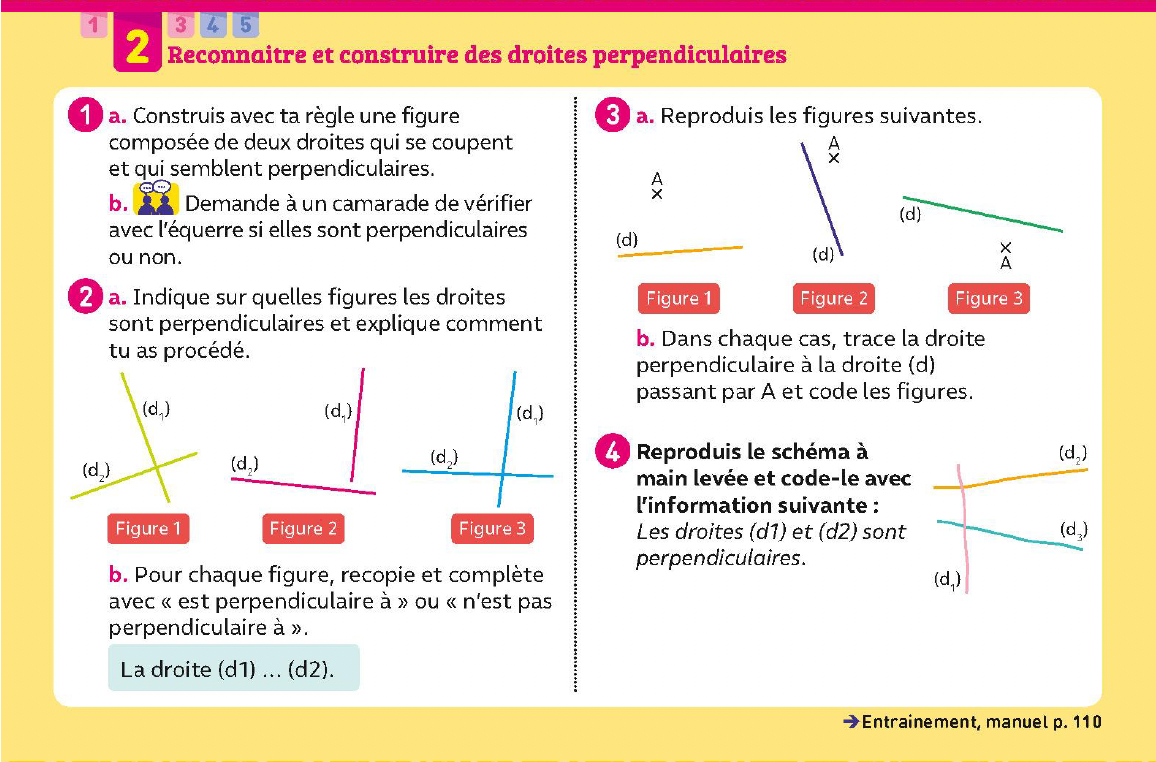 CM1
Relations et propriétés géométriques : Mission 2 entraînement
www.maitresseherisson.com
De quel matériel disposez-vous ? 

Que voyez-vous sur les différentes étiquettes ?

De quels éléments géométriques est composée la figure?

Que devez-vous faire ?
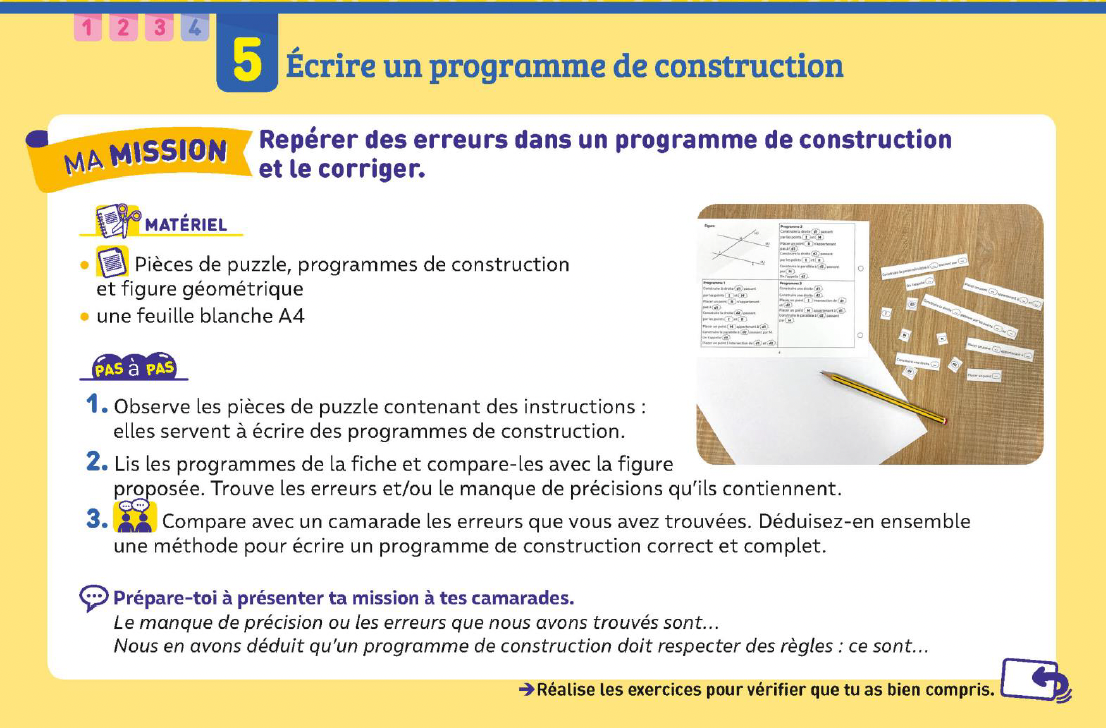 CM2
Relations et propriétés géométriques : Mission 5
www.maitresseherisson.com
MISE EN COMMUN
CM2
Relations et propriétés géométriques : Mission 5
www.maitresseherisson.com
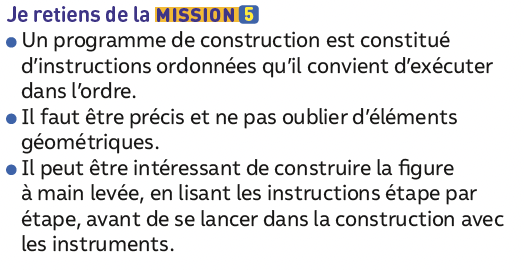 CM2
Relations et propriétés géométriques : Mission 5
www.maitresseherisson.com
La proportionnalité : 
Révisions
Ex. 19 p.171
Ex. 28 p.172
Ex. 34 p.172
Calculer : 29 questions pour relever le défi n°2
CM1
CM2
www.maitresseherisson.com
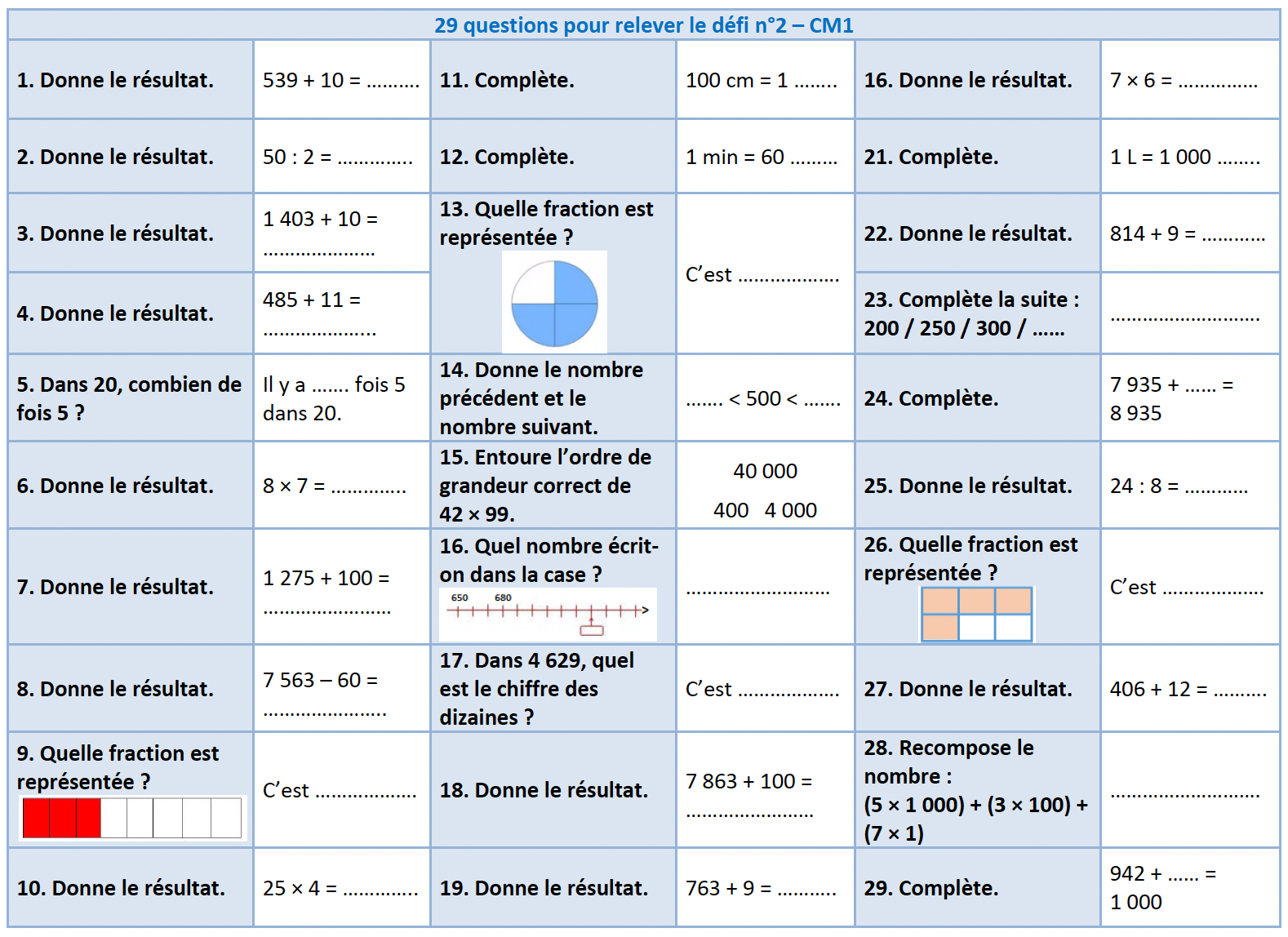 CM1
www.maitresseherisson.com
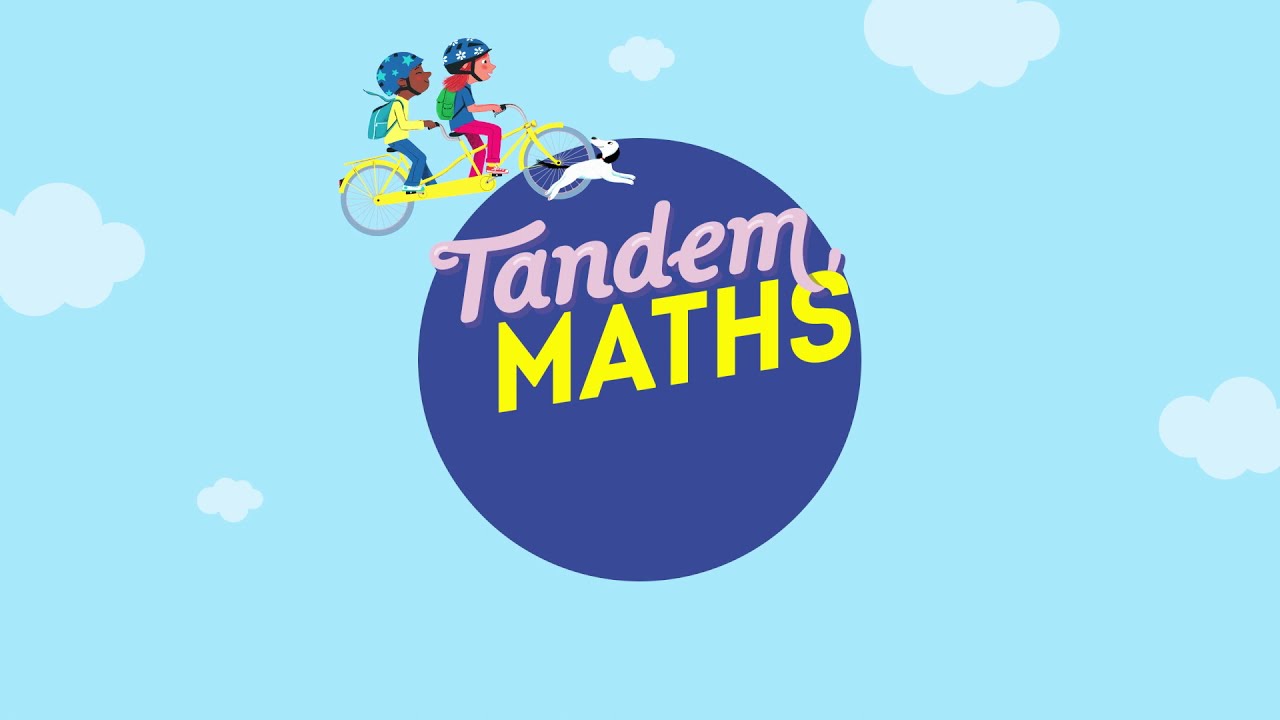 CALCUL
MENTAL
www.maitresseherisson.com
Programme de la séance
Tables de multiplication : Ex. 8 et 9 p.197
Décomposer pour multiplier : Apprentissage
CM1
CM2
www.maitresseherisson.com
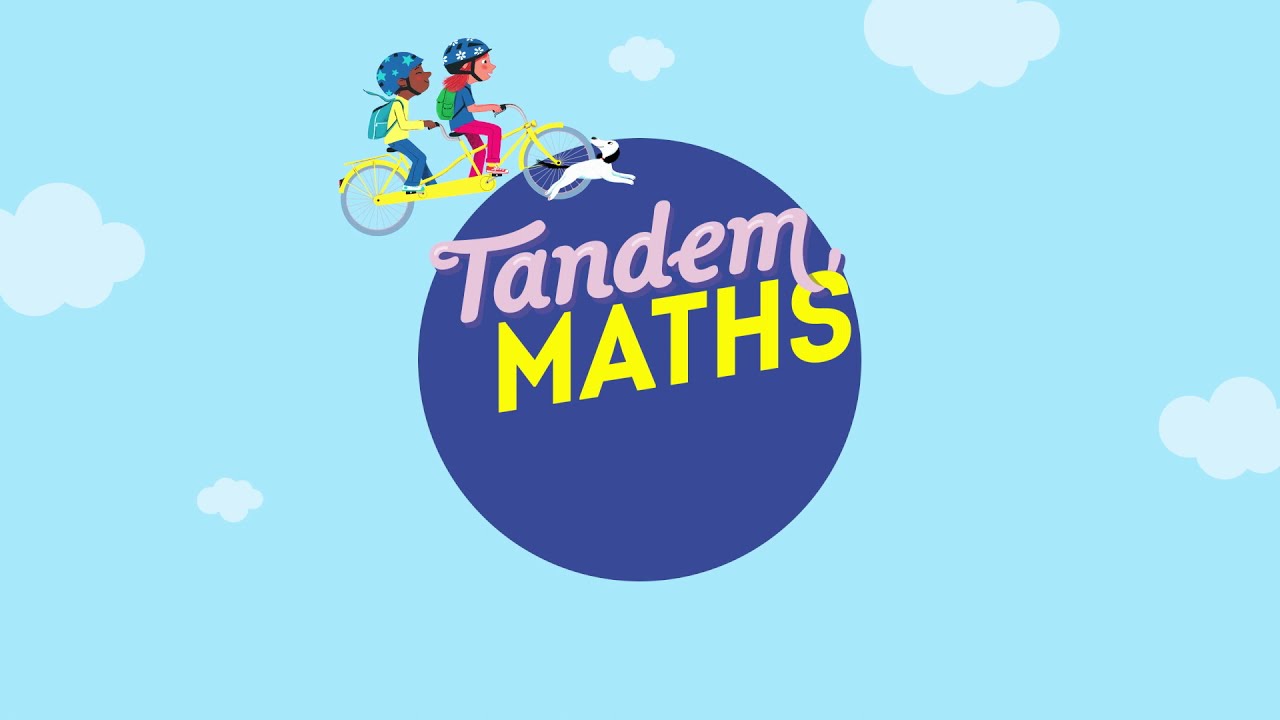 Recherche individuelle
32 x 4
=
www.maitresseherisson.com
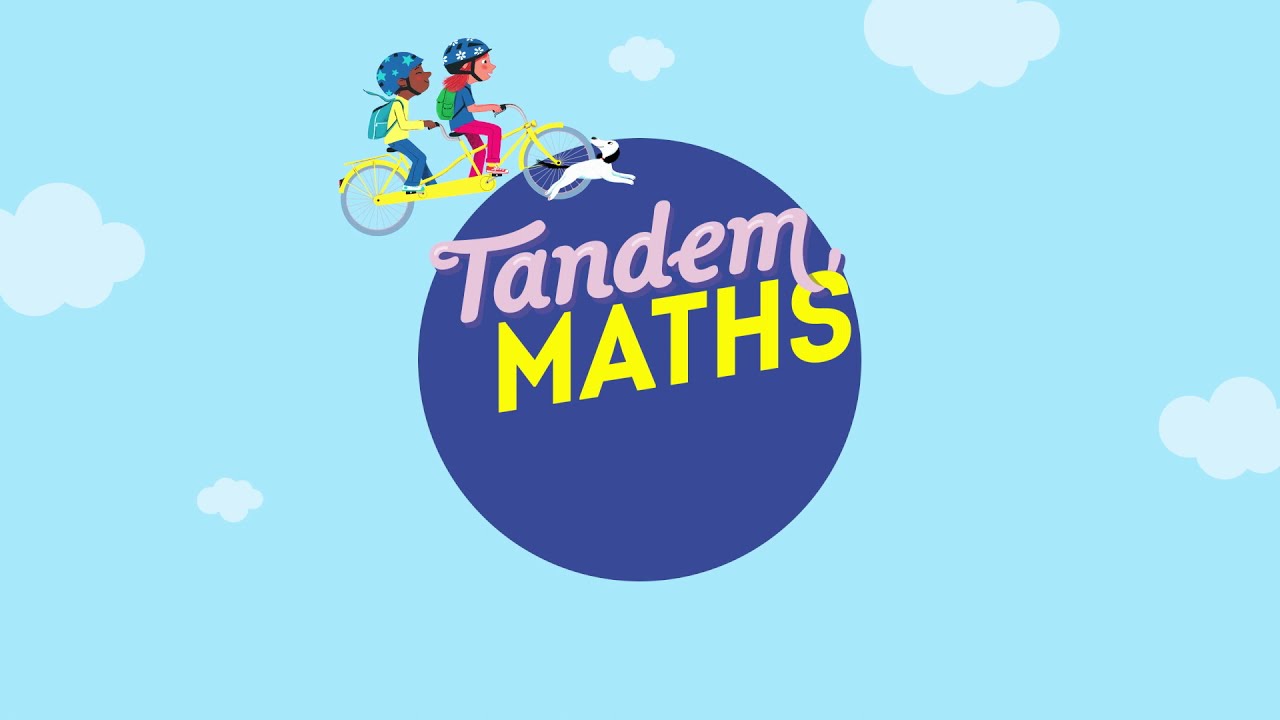 Mise en commun
32 x 4
= (30 x 4) + (2 x 4)
www.maitresseherisson.com
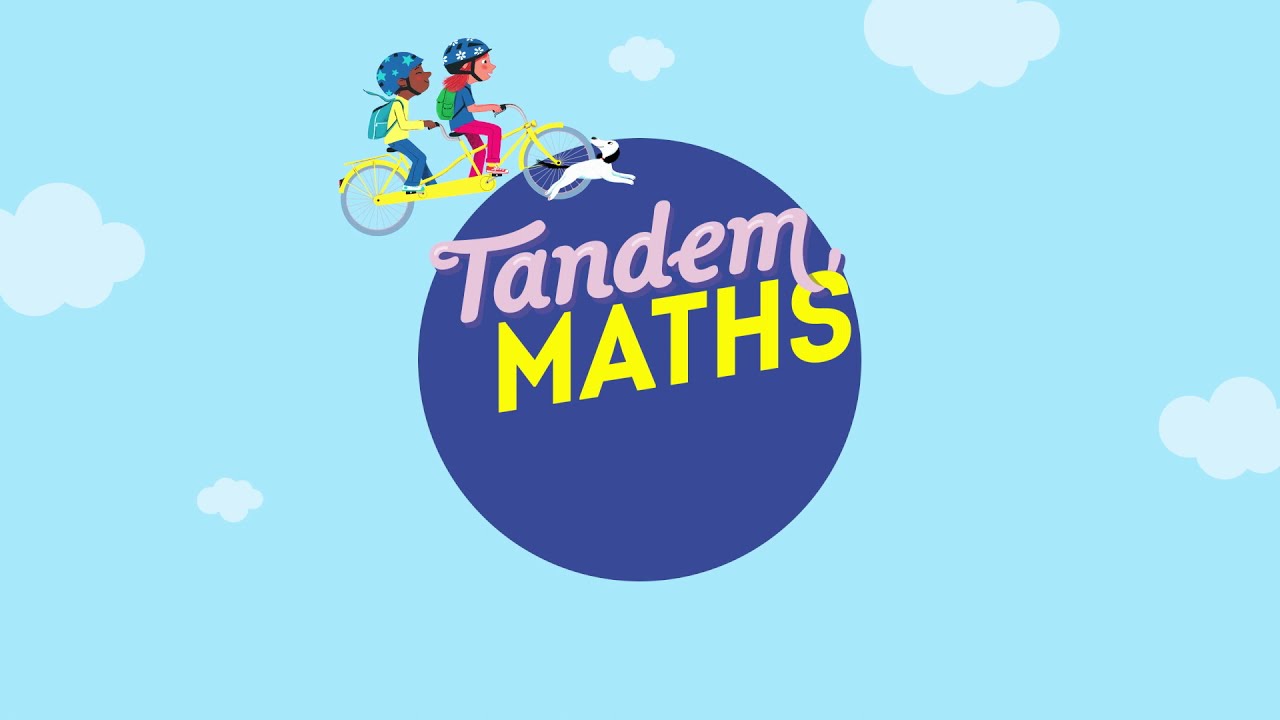 Mise en commun
32 x 4
= (30 x 4) + (2 x 4)
= 120 + 8
www.maitresseherisson.com
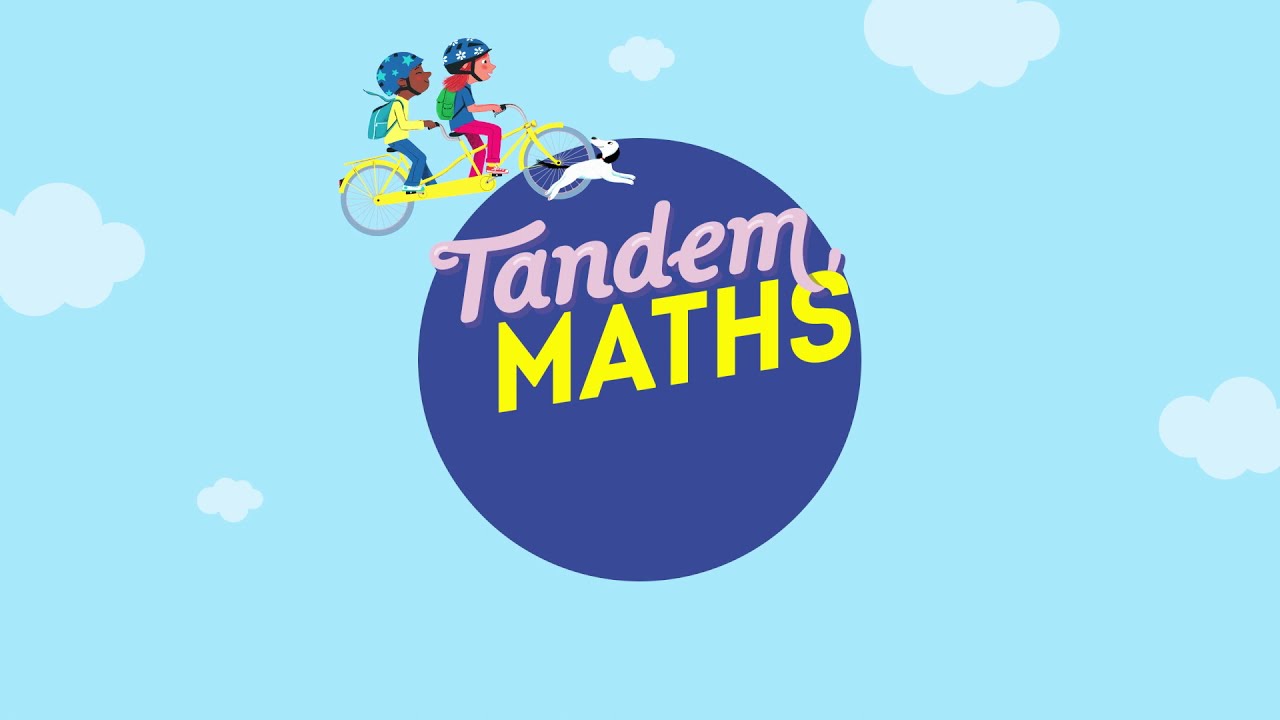 Mise en commun
32 x 4
= (30 x 4) + (2 x 4)
= 120 + 8
= 128
www.maitresseherisson.com
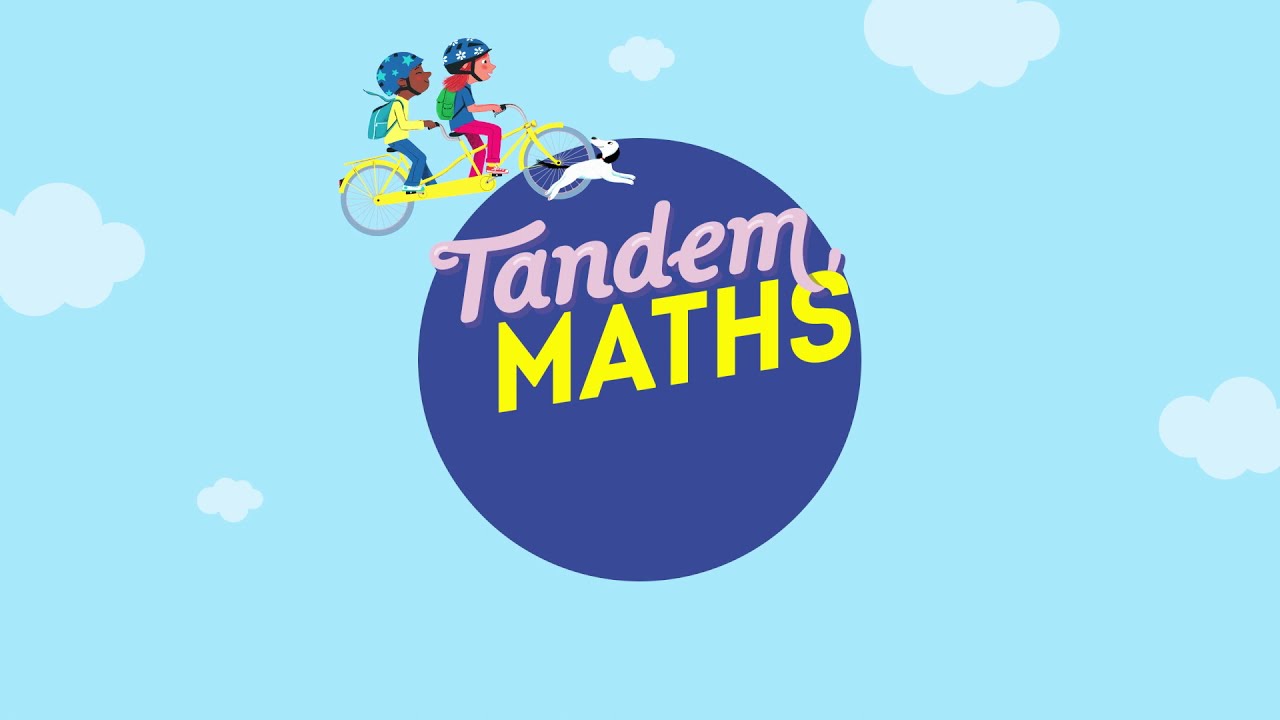 Mise en commun
23 x 8
= (20 x 8) + (3 x 8)
www.maitresseherisson.com
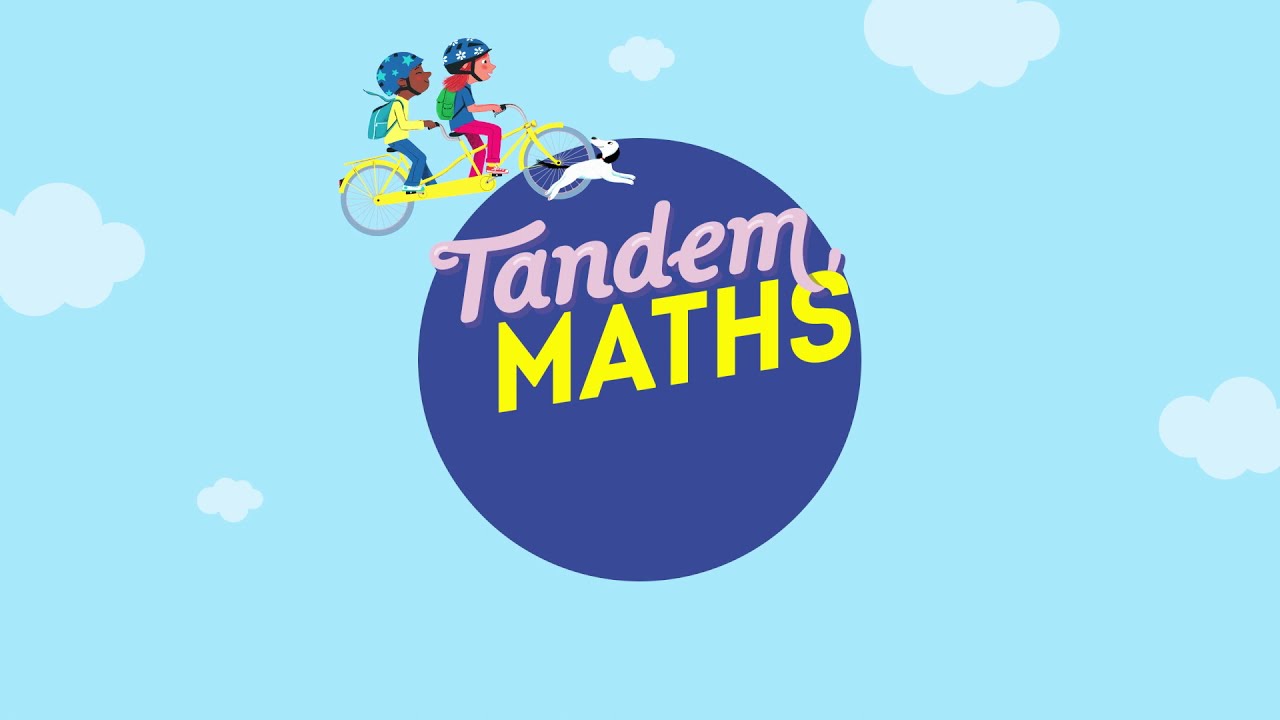 Recherche individuelle
23 x 8
=
www.maitresseherisson.com
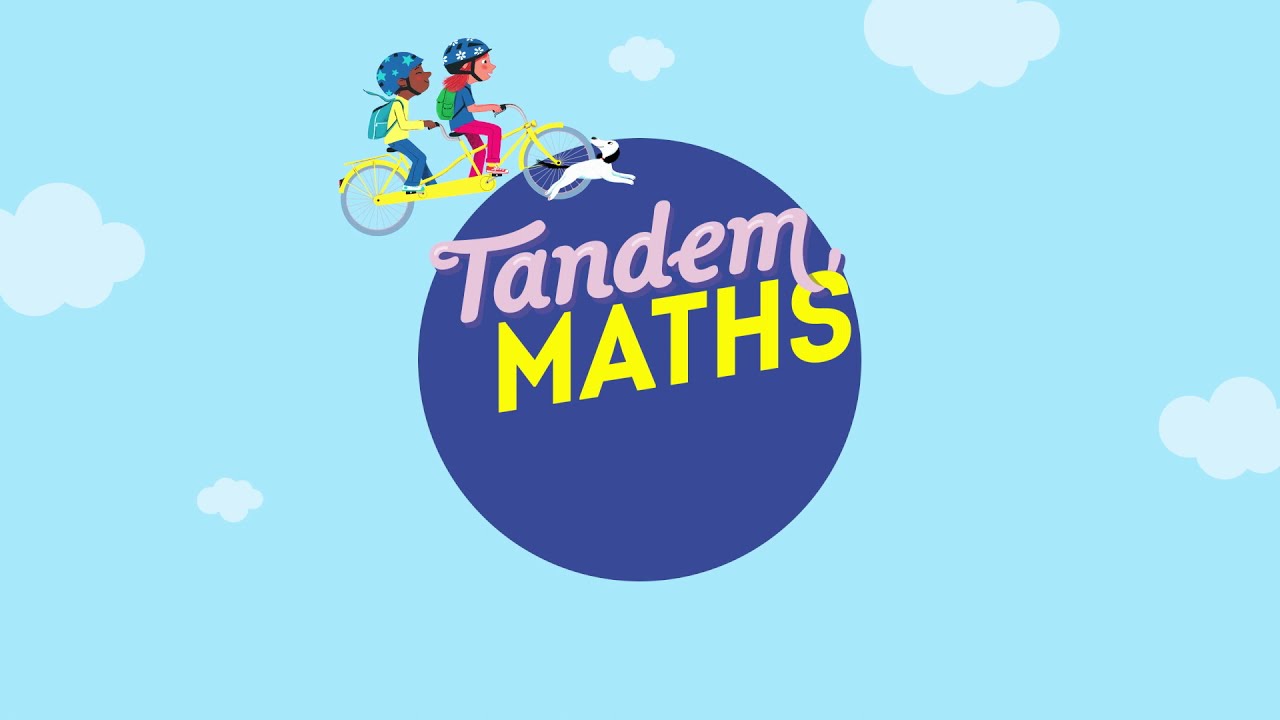 Mise en commun
23 x 8
= (20 x 8) + (3 x 8)
= 160 + 24
www.maitresseherisson.com
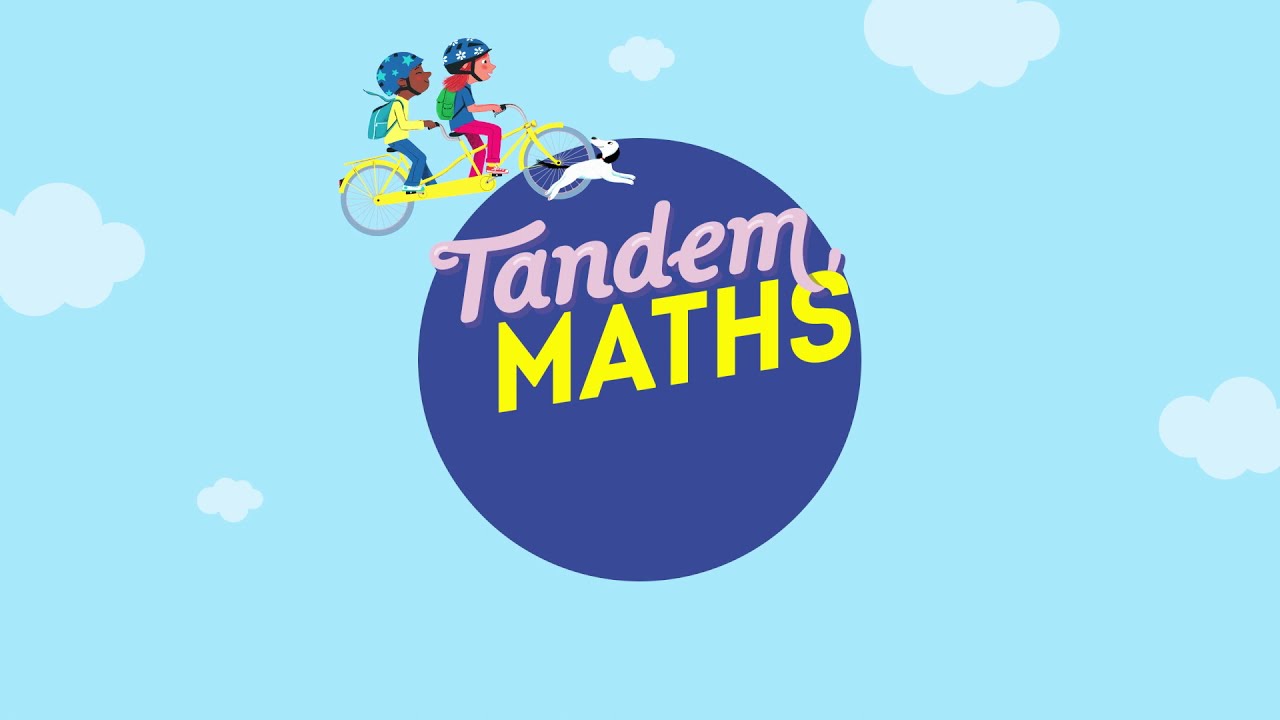 Mise en commun
23 x 8
= (20 x 8) + (3 x 8)
= 160 + 24
= 184
www.maitresseherisson.com
Je retiens !
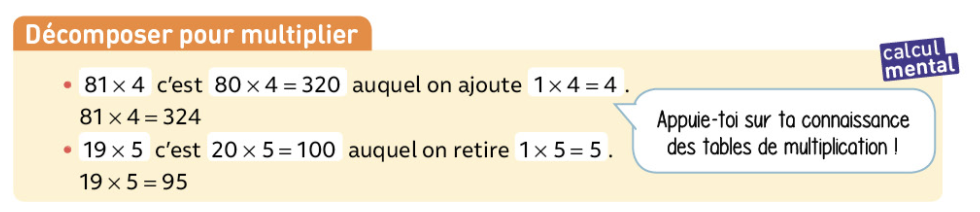 www.maitresseherisson.com
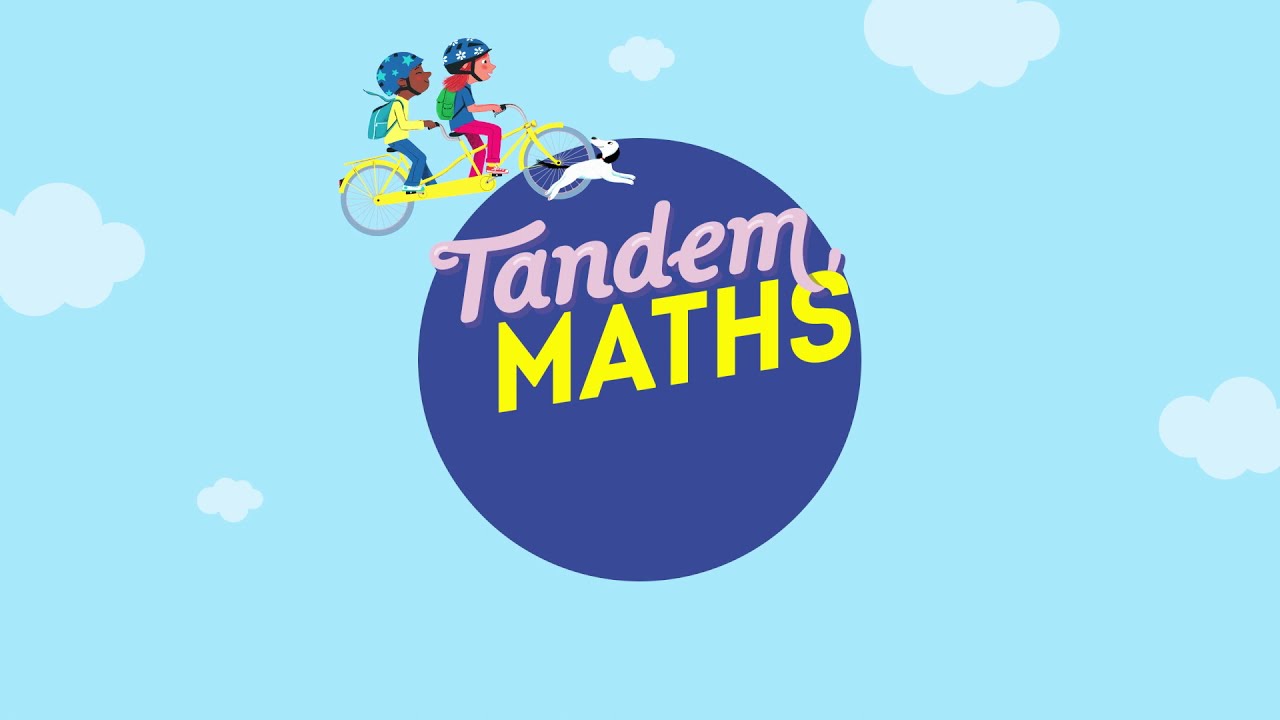 Entraînement
41 x 5
31 x 6
21 x 3
71 x 4
www.maitresseherisson.com
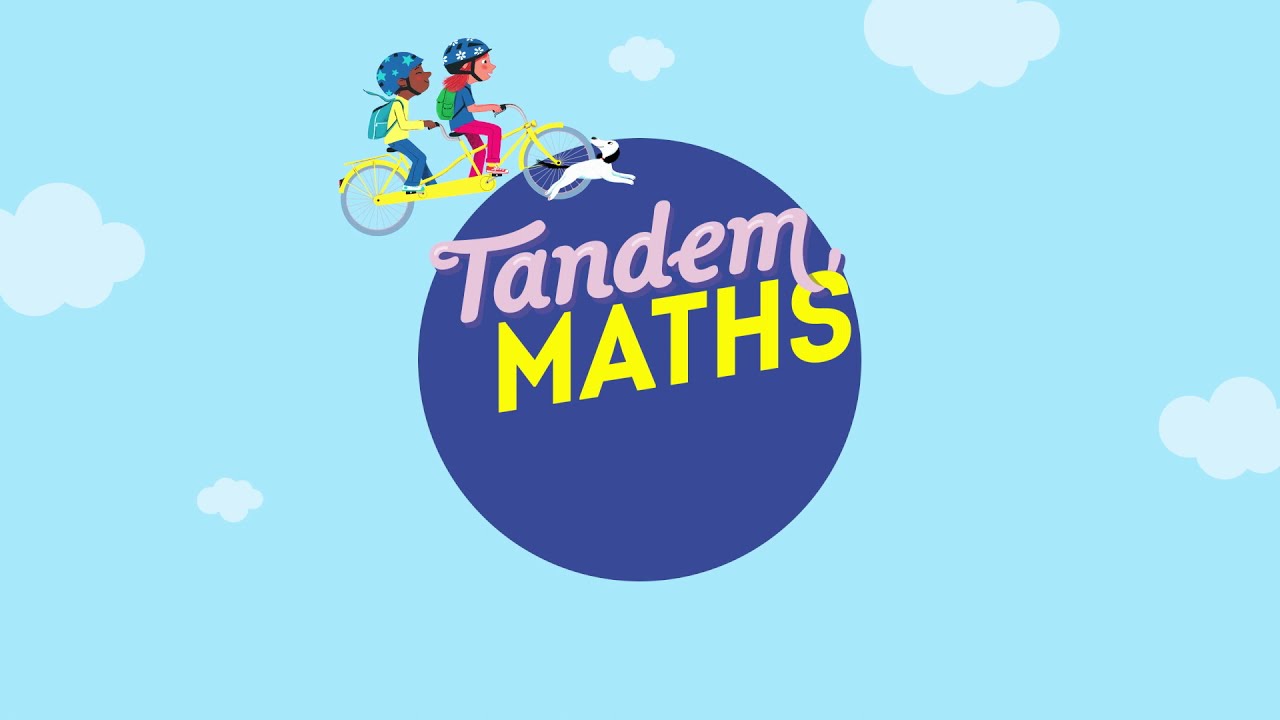 Période 2
Semaine 6
Jour 4
www.maitresseherisson.com
Programme de la séance
- Relations et propriétés géométriques : Entraînement mission 5
- Les fractions simples :
Rebrassage, régulations
- Calculer : Correction des 29 questions
- Les fractions simples :
Rebrassage, régulations
CM1
CM2
Travail avec l’enseignante
Travail en autonomie
www.maitresseherisson.com
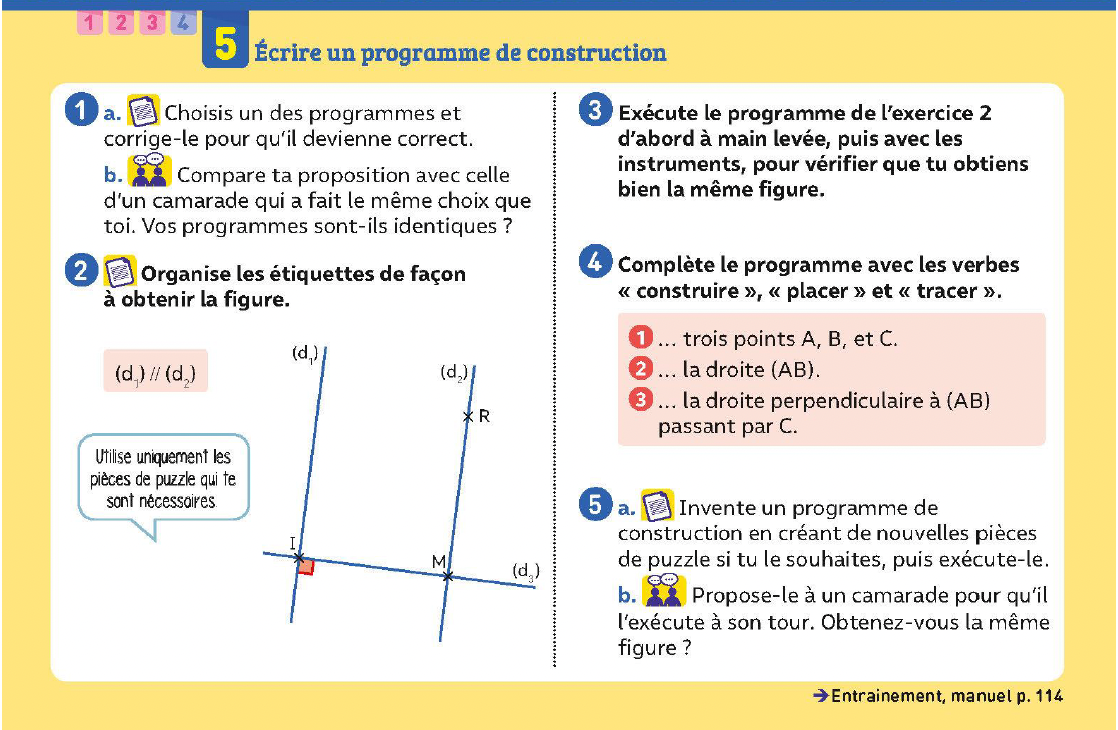 CM2
Relations et propriétés géométriques : Mission 5 entraînement
www.maitresseherisson.com
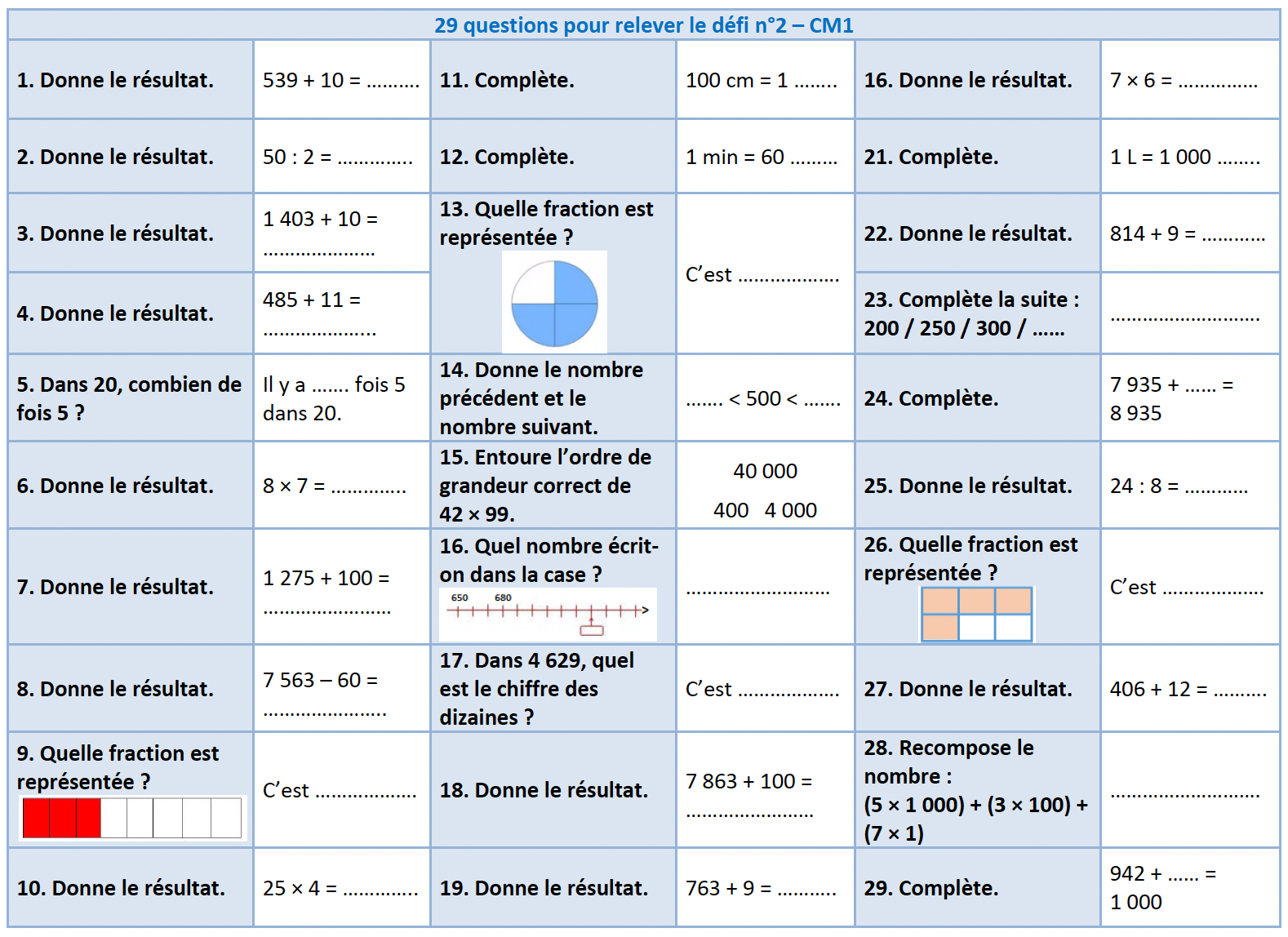 CM1
www.maitresseherisson.com
Contenu à renseigner selon les résultats de l’évaluation
CM1 CM2
Les fractions simples : Rebrassage / régulation
www.maitresseherisson.com
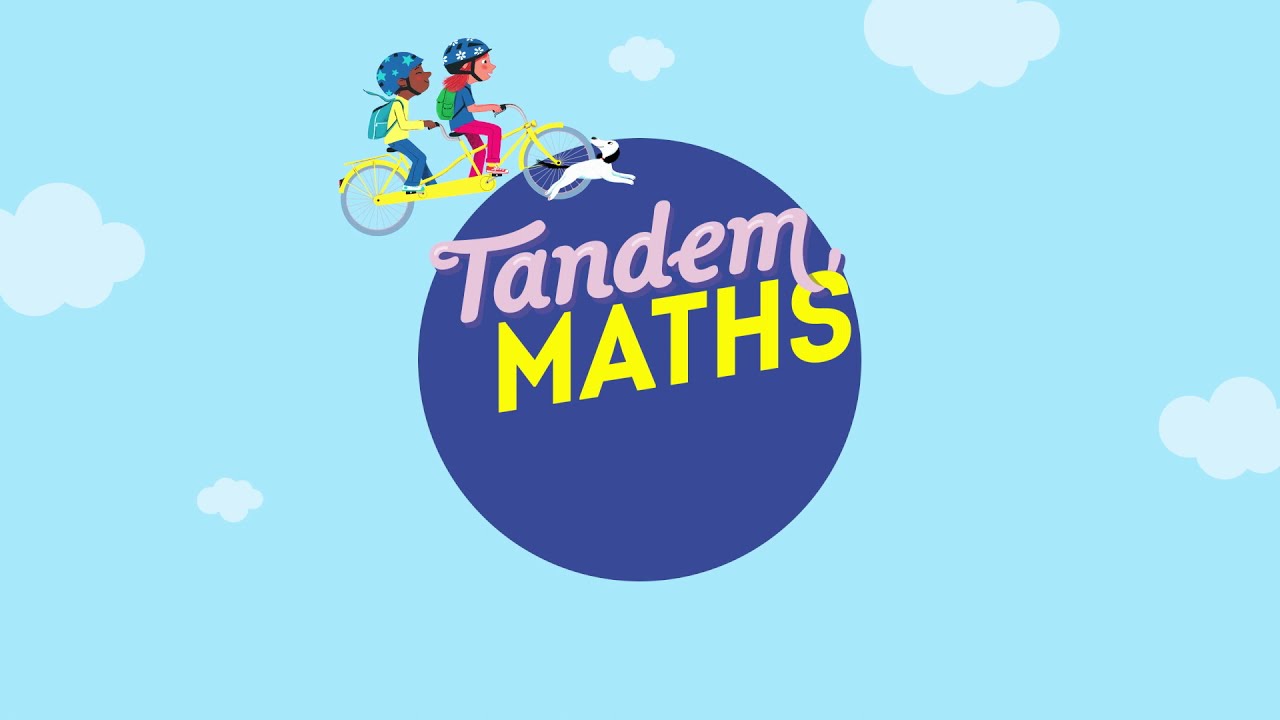 CALCUL
MENTAL
www.maitresseherisson.com
Programme de la séance
Tables de multiplication Ex. 12 p.198
Entraîne toi
Ex. 2 et 3 p.202
CM1
CM2
www.maitresseherisson.com